Формы сделок
Волжский институт экономики, педагогики и права
Кафедра : Право
Преподаватель:  Косенко Сергей Алексеевич
Выполнила студентка группы 1Э
Лапикова Кристина Игоревна
Содержание
Введение
Форма сделки
Устная форма
 Конклюдентные действия
Простая письменная форма
Квалифицированная форма
Заключение
Список литературы
Введение
Я выбрала тему «Формы сделок» для того чтобы раскрыть в ней что такое форма сделки, какие есть формы  и пояснить их.
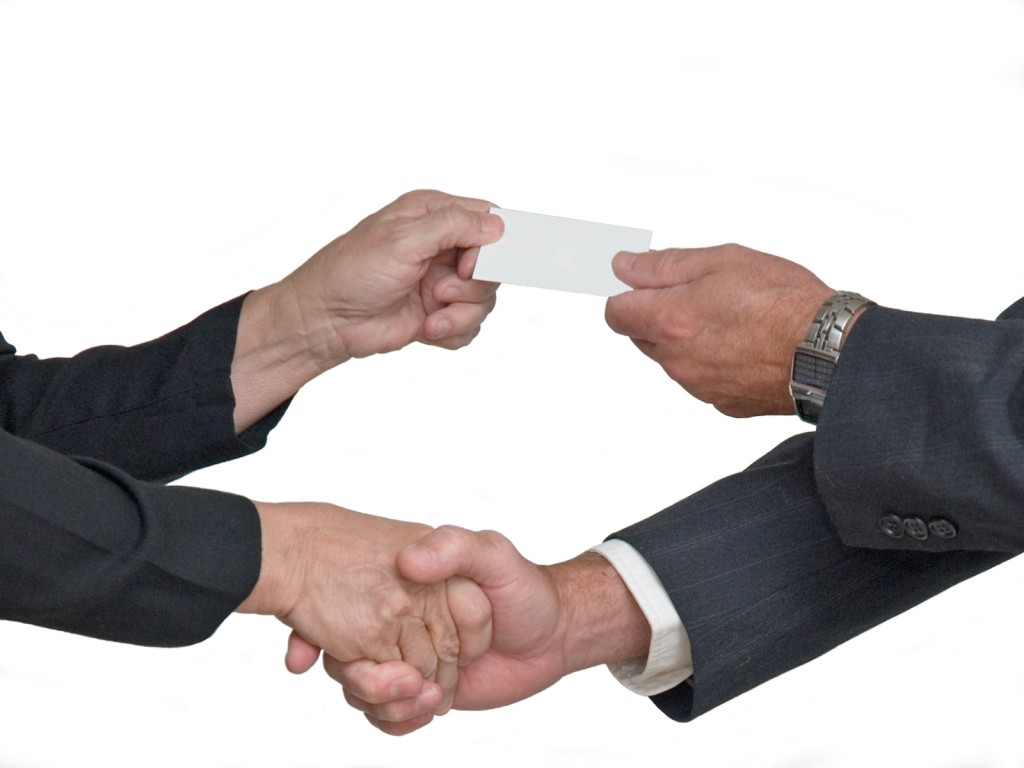 Форма сделки
Форма сделки— внешнее выражение волеизъявления её участников. Сделка может быть совершена в устной или письменной форме, а также путём конклюдентных действий или молчанием. Письменная форма, в свою очередь, может быть простой или квалифицированной (нотариальной). Зачастую сделка предваряется рамочным соглашением. Для осуществления валютного контроля сделки может быть оформлен паспорт сделки.
Формы сделок
Устная форма
Конклюдентные действия
Простая письменная форма
Квалифицированная форма
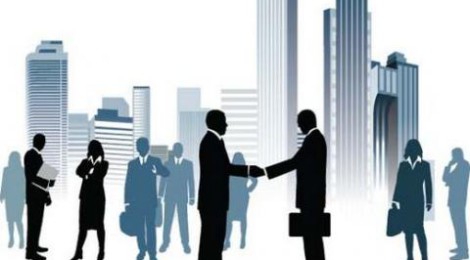 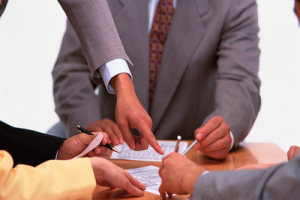 Устная форма
Устная форма сделки - представляет собой словесное выражение воли, при котором участник формулирует на словах своё намерение вступить в сделку, а также условия её совершения. Согласно ст. 159 ГК РФ во всех случаях, когда законом или договором не установлено иное, сделки могут совершаться в устной форме.
Исполнение сделки, совершенной в устной форме, может сопровождаться выдачей документов, подтверждающих её исполнение (например, товарного чека). Это не меняет сути устной формы.
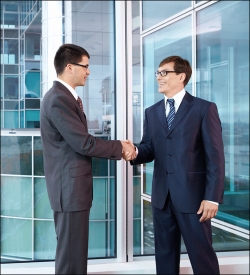 Конклюдентные действия
Сделка, которая может быть совершена устно, может совершаться также путем осуществления лицом конклюдентных действий .  Конклюдентные действия (лат. concludere — заключать, делать вывод) — поведение, из которого явствует намерение лица вступить в сделку (например, опуская в автомат деньги, лицо изъявляет волю на покупку товара, содержащегося в автомате).
В случаях, прямо предусмотренных законом или договором, в качестве конклюдентного действия может выступать молчание, которое в строгом смысле является бездействием  (например, правило автоматической пролонгации в договоре аренды: если при отсутствии возражений со стороны арендодателя арендатор продолжает пользоваться имуществом после истечения срока договора, договор считается возобновленным на тех же условиях на неопределенный срок; таким образом воля арендодателя на продолжение арендных отношений выражается молчанием).
Простая письменная форма
Простая письменная форма сделки- предполагает составление специального документа, которые отражают содержание сделки и волю сторон сделки на её заключение. Волю на заключение сделки подтверждают подписи сторон или их представителей. Иногда к простой письменной форме сделки могут устанавливаться дополнительные требования: исполнение на специальном бланке, скрепление печатью и т. п. В простой письменной форме совершают сделки:
а) если хотя бы одним из её участников является юридическое лицо;
б) между физическими лицами на сумму, превышающую 10 000 руб.
в) если это установлено законом или соглашением сторон . 
Общим последствием несоблюдения простой письменной формы сделки является лишение сторон в случае спора права ссылаться в подтверждение сделки и её условий на свидетельские показания. В этих случаях стороны сохраняют право приводить письменные (письма, расписки, квитанции и т. п.) и другие доказательства.
Несоблюдение простой письменной формы сделки влечет её недействительность, если это прямо указано в законе или в соглашении сторон.
Квалифицированная форма
Квалифицированная, или нотариальная форма сделки -представляет собой частный случай письменной сделки и заключается в том, что на документе, соответствующем простой письменной форме, нотариус или должностное лицо, имеющее право совершать нотариальные действия, проставляет удостоверительную надпись. В соответствии со ст. 163 Гражданского кодекса РФ и ст. 53 Основ законодательства РФ о нотариате, сделки подлежат нотариальному удостоверению в следующих случаях:
  Если законом для них установлена обязательная нотариальная форма.
  Если обязательная нотариальная форма установлена соглашением сторон, даже если закон такого требования не предусматривает.
Несоблюдение нотариальной формы влечет недействительность сделки.
Заключение
В данной работе я раскрыла что такое форма сделки и какие они бывают.
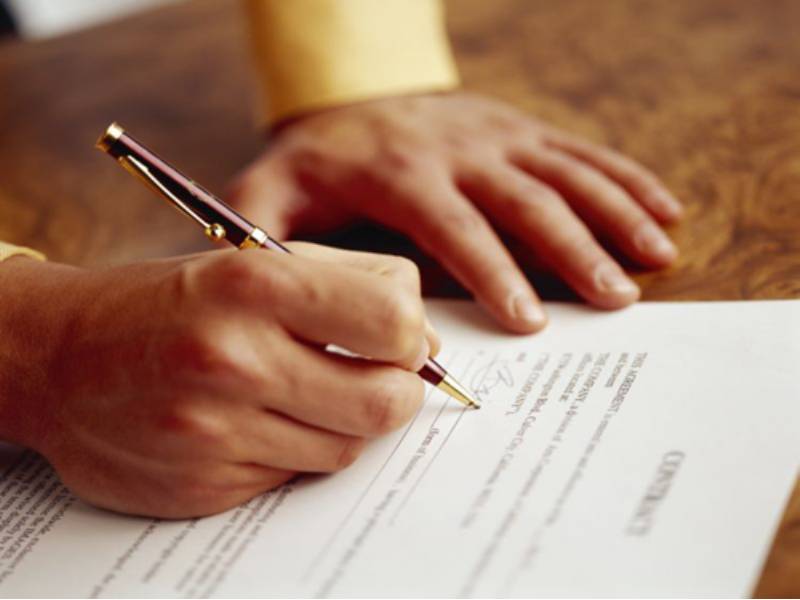 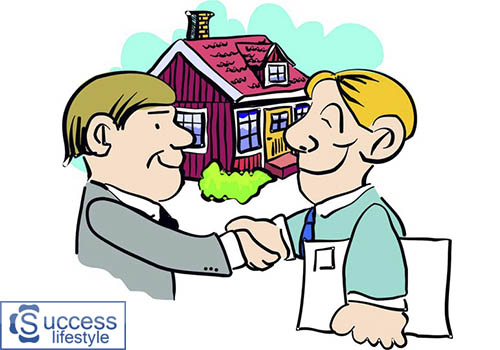 Список источников
http://ru.wikipedia.org/wiki/%D0%A1%D0%B4%D0%B5%D0%BB%D0%BA%D0%B0#.D0.A4.D0.BE.D1.80.D0.BC.D0.B0_.D1.81.D0.B4.D0.B5.D0.BB.D0.BA.D0.B8
Спасибо за внимание!